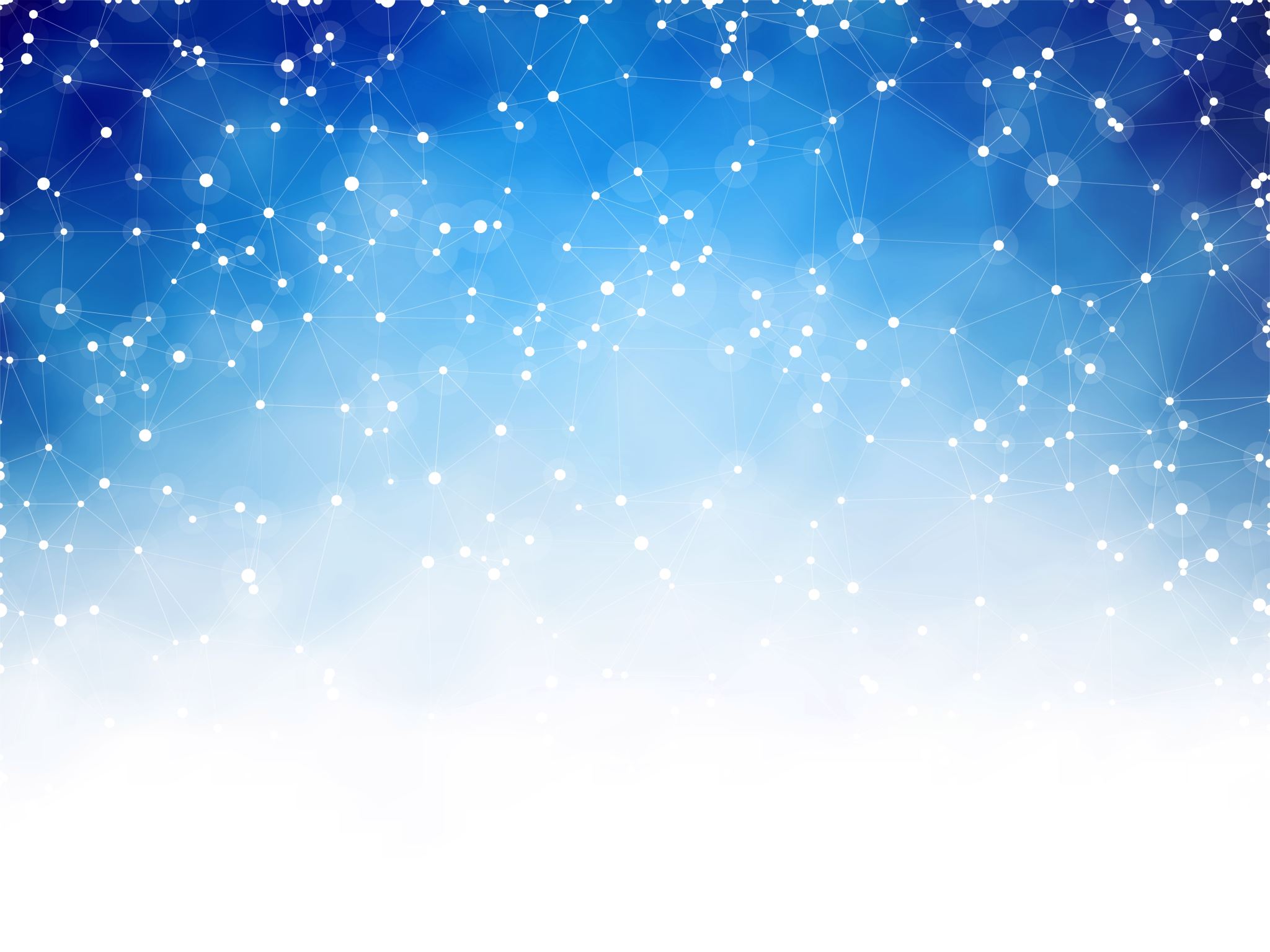 God of All Comfort
2 Corinthians 1:3-4
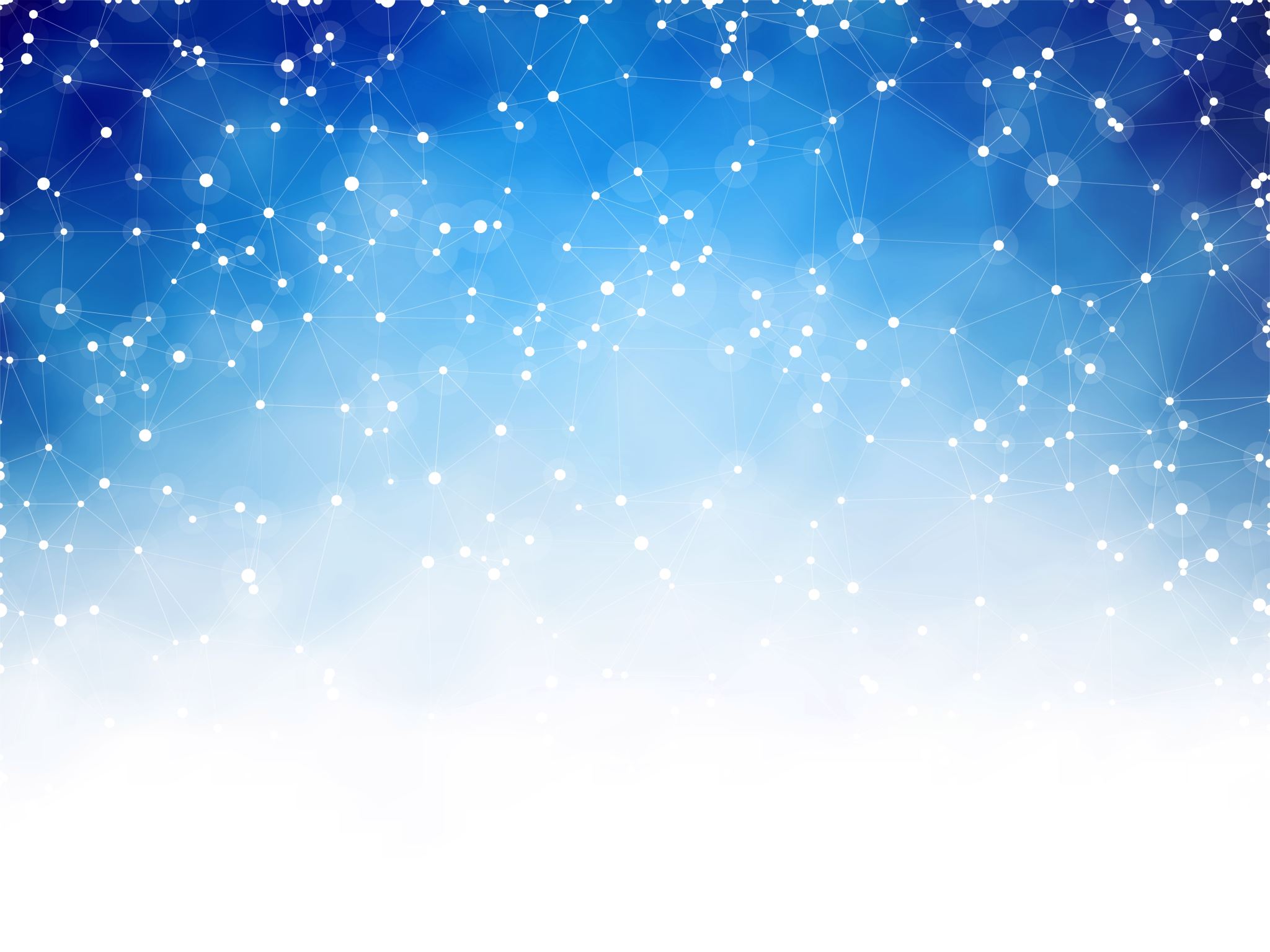 The reality of tribulation and affliction
Tribulation comes upon all of God’s children (2 Corinthians 1:3-4)
God is a God of mercy (2 Corinthians 1:3; Ephesians 2:4-7)
God of All Comfort
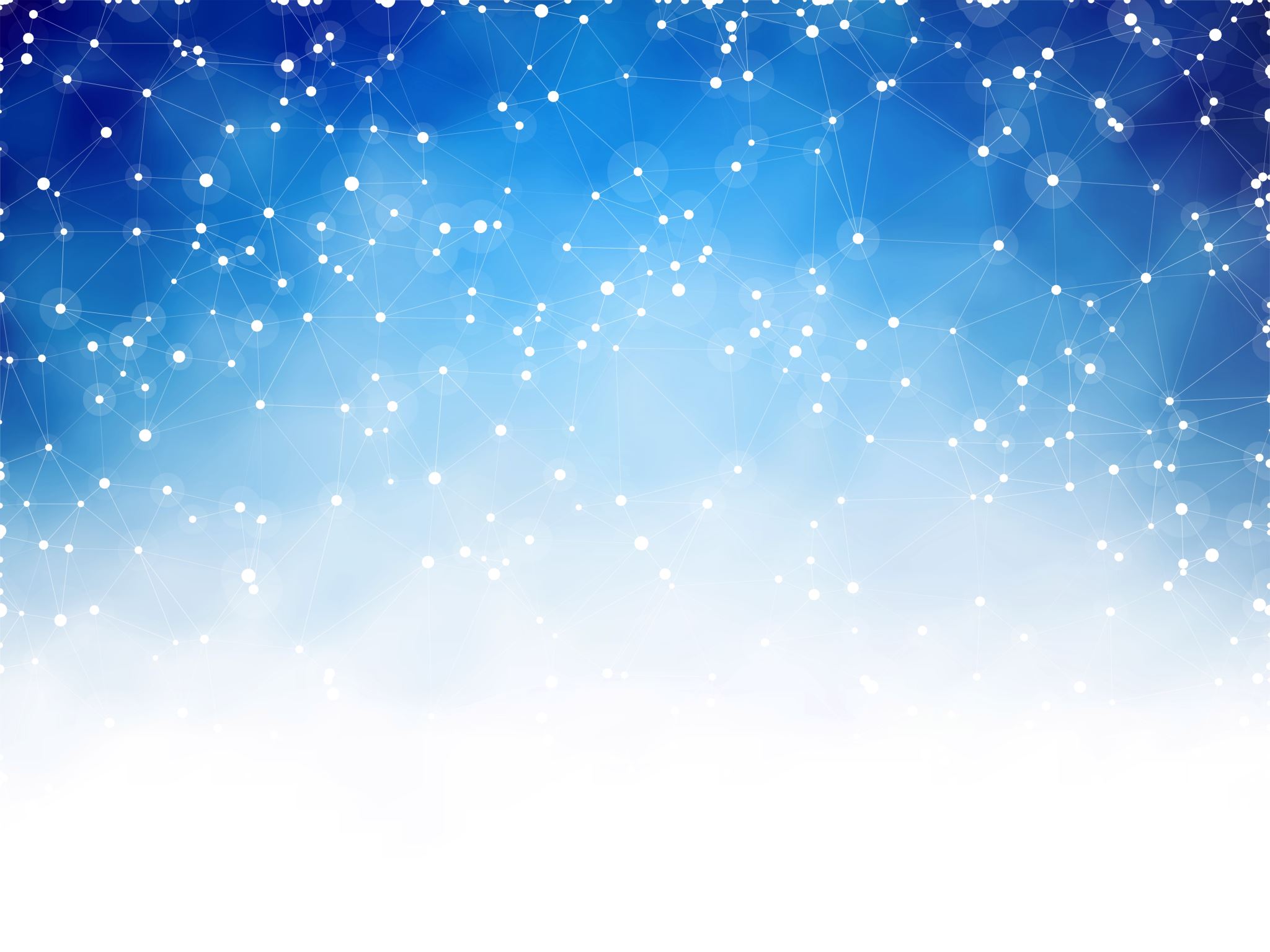 God comforts us
Recognize and understand that God is the source of all comfort (2 Thess. 2:13-17; Philippians 4:6-7; Psalm 34:17-19)
God of All Comfort
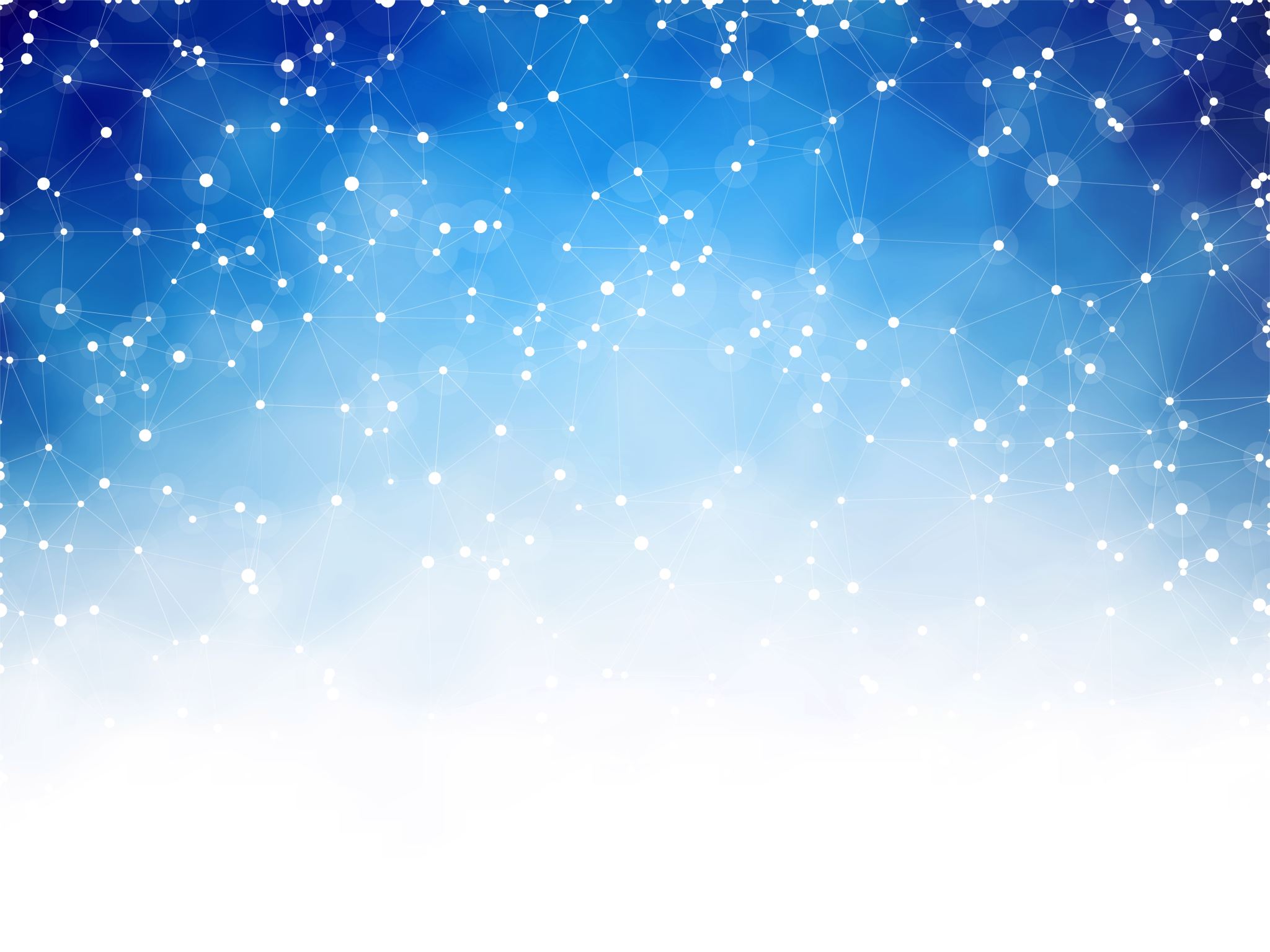 Others are in need of the same comfort
You have a part to play in comforting others (2 Corinthians 7:5-7; 1Thess. 3:5-8)
Look out for the interest of others (Philippians 2:1-4; 1 Peter 4:7-11)
God of All Comfort
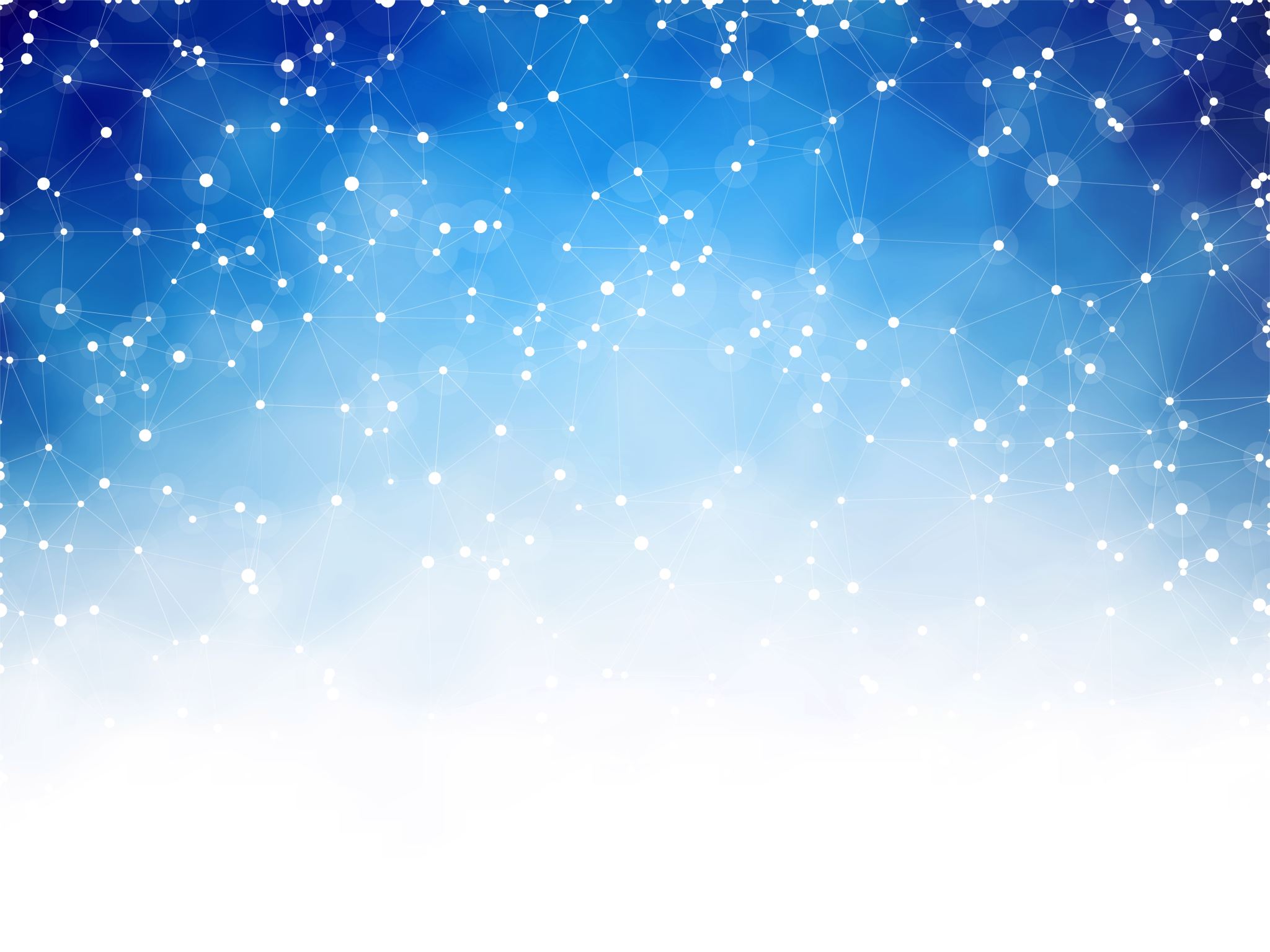 God of All Comfort
2 Corinthians 1:3-4